Вступ. Дисципліна анатомія, фізіологія та гігієна людини. Короткий нарис з історії розвитку анатомії. Зміст та значення курсу.
План
Предмет анатомії, фізіології та гігієни людини.  Коротка історія розвитку, зв'язок з іншими науками, значення для правильної організації педагогіки і психології дошкільного виховання. 
Організм  – єдине ціле. Поняття про рівні структурної та функціональної організації організму. Основні життєві процеси: гомеостаз, обмін речовин і енергії, ріст, розвиток, адаптація. Саморегуляція організму.
Біологічні науки, які вивчають людину
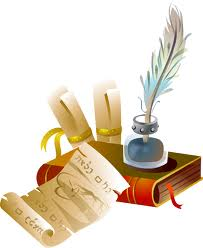 Зв’язок з іншими науками
Цитологія
Психологія
Анатомія, фізіологія і гігієна
Педагогіка
Антропологія
Гістологія
Молекулярна біологія
Екологія
Біохімія
Генетика
Особливості розвитку анатомії як науки
Першу книжку, в якій були відомості з анатомії, написав за 3 тис. років до н.е. китайський імператор Гванг Ті. 
Великий внесок у подальший розвиток цієї науки зробили вчені Стародавнього Єгипту і Стародавньої Греції, такі як Аристотель (384— 322 рр. до н.е.), Герофіл (304 р. до н.е.), Гален (211—131 рр. до н.е.), Абу Алі Ібн-Сіна (Авіценна) (980—1037) та ін.
Засновником наукової анатомії був професор Падуанського університету Андреас Везалій (1514—1564).
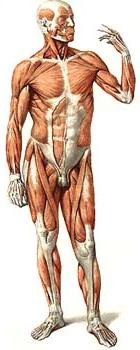 З ім’ям Андрія Везалія (1514-1564 рр) пов’язаний вік Відродження, або реформ. Він розтинав трупи і в 1543 р. закінчив працю "Про будову людського тіла" в семи книгах
 з систематизованим 
описом органів
тіла людини.
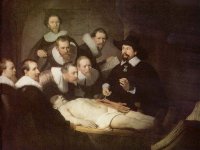 Класичну працю А. Везалія перекладено російською мовою і видано в колишньому Радянському Союзі в 1950 р. (1-й том) і в 1954 р. (2-й том). 
Уявлення А. Везалія про будову тіла людини були революційною подією в природознавстві   і передбаченням великих анатомічних відкриттів XVI ст., зроблених його послідовниками 
(Фалопій, 1523—1562рр.; 
Евстахій, 1510— 1574рр.; 
Варолій, 1543—1575рр., та ін.).
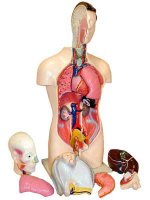 Виникнення функціонального напрямку в анатомії пов'язано з ім'ям Уїльяма Гарвея (1578—1657 рр.), який на підставі проведених спостережень та експериментів у 1628 р. видав свою знамениту працю («Анатомічне дослідження про рух серця і крові у тварин») про кровообіг від серця через артерії і до серця через вени. 
Це відкриття стало початком фізіології.
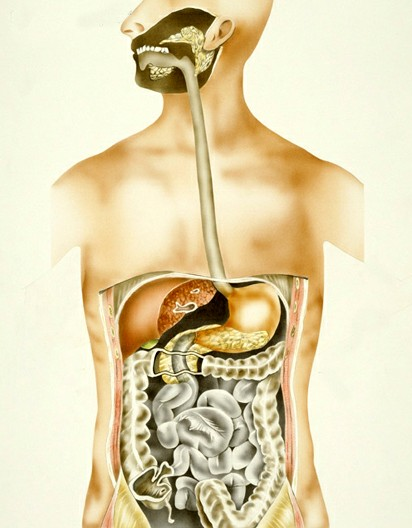 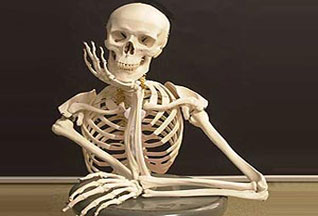 Організм – єдине ціле
Постiйнi анатомiчний i функцiональний взаємозв’язки та «спiвпраця» клiтин, тканин, органiв i систем органiв створюють складну, унiкальну систему — організм людини  (з грец. знаряддя, iнструмент). 
Організм живе за законами єднання, цілісності, саморегуляції та взаємодії з навколишнiм середовищем пiд керiвництвом нервової та гуморальної систем.
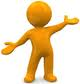 Основні життєві процеси
Обмін речовин, ріст, розвиток, подразливість, збудливість,  гомеостаз, адаптація. 
Саморегуляція організму. Організм живе за законами єднання, цілісності, саморегуляції та взаємодії з навколишнiм середовищем пiд керiвництвом нервової та гуморальної систем.
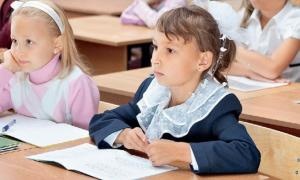 Патології (відхиленнія від норми, хвороба) школярів
Перше місце в структурі захворювань школярів займає патологія опорно-рухового апарату. 
Друге – ендокринна патологія, 
третє – захворювання органів зору і
четверте – хвороби шлунково-кишкового тракту.
РІВНІ ОРГАНІЗАЦІЇ ЖИТТЯ
Рослина та
клітинна будова листка (1);
тварина та клітинна будова
її тканини (2)
1
Рівні організації в організмі людини
1 — елементний та молекулярний;2 — клітинний;3 — тканинний;4 — органний;5 — системний;
6 — організм.
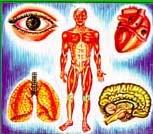 Адаптації - пристосування
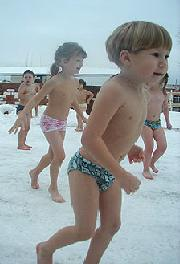 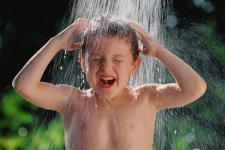 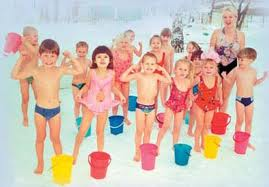 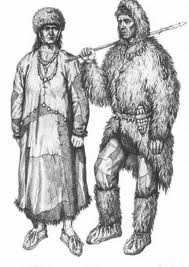 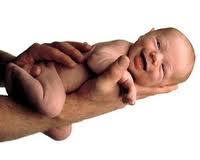 ПЕРІОДИЗАЦІЯ ОНТОГЕНЕЗУ
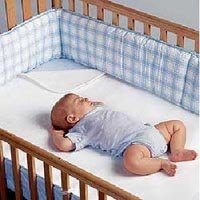 Періоди                                                 Межі

Новонародженість      -    1-10 днів
Грудний вік 	         -   10 днів-1 рік
Раннє дитинство          -   1-3 роки
Перше дитинство         -  4-7 років
Друге дитинство           -   8-12 років (хлопчики), 8-11 років (дівчатка)
Підлітковий вік             -    13-16 років (хлопчики), 12-15 років (дівчатка)
Юнацький вік                -   17-21 рік (хлопчики), 16-20 років (дівчатка)
Зрілий вік І                     -    22-35 років (чоловіки), 21-35 років (жінки)
Зрілий вік 2                     -   36-60 років (чоловіки), 36-55 років (жінки)
Літній вік                         -    61-74 років (чоловіки), 56-74 років (жінки)
Старечий вік                   -   75-90 років
Довгожителі                    -   90 років і старше
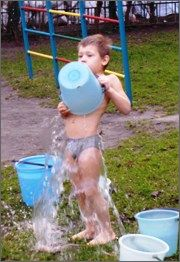 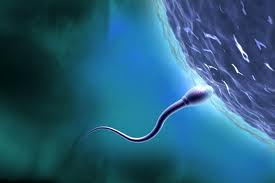 Біологічна особливість репродукції людини
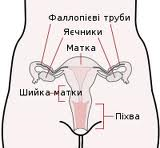 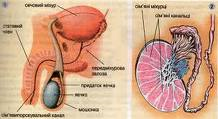 Статева система
Людина, як і всі багатоклітинні тварини має статеве розмноження.
Статева система людини складається із: статевих
 залоз,  які утворюють 
статеві клітини, та статевих органів.
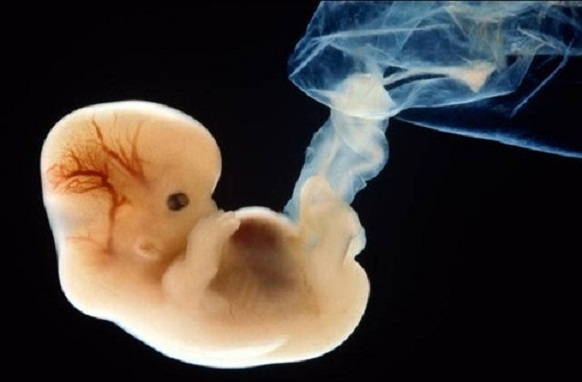 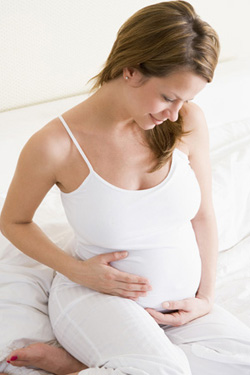 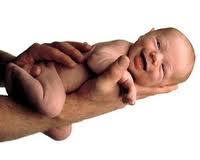 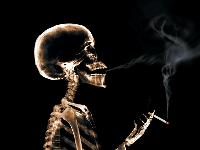 Вплив алкоголю, тютюну та наркотиків
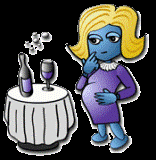 Типові вади дітей батьків - алкоголіків
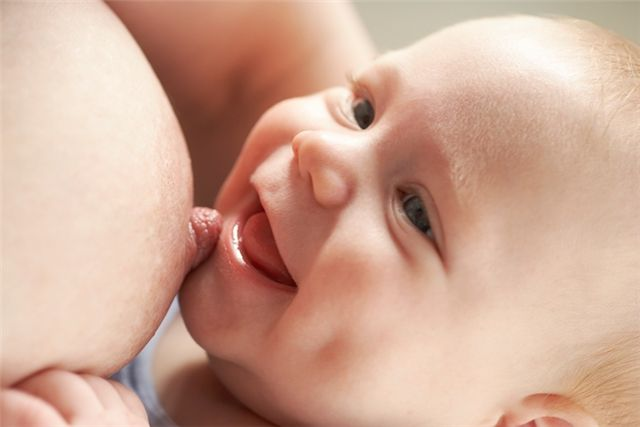 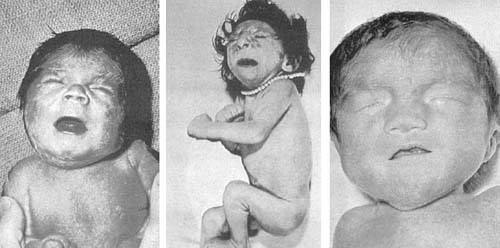 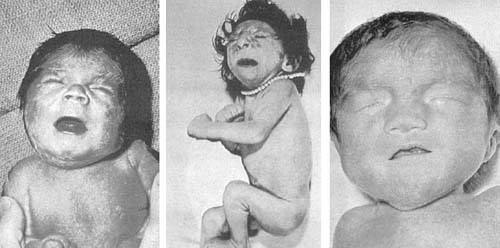 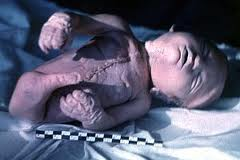 Домашнє завдання
Вивчити: Лекція 1. Стор 5 - 32
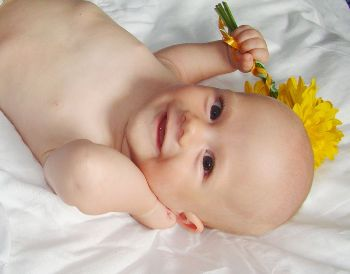 Ембріон людини 5 тижнів
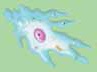 Властивості живої матерії
Живі організми та надорганізмові
   системи – це цілісні біологічні системи, здатні до самооновлення, саморегуляції та самовідтворення.
Основні властивості живого: ріст, розвиток, подразливість, збудливість,  гомеостаз, адаптація.